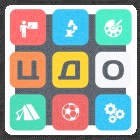 Муниципальное бюджетное учреждение
 дополнительного образования 
Центр дополнительного образования
Усть-Кутского муниципального образования
Транспарантное 
вырезание
Составила: Антипенко Светлана Александровна, 
педагог первой квалификационной категории


Усть-Кут, 2023
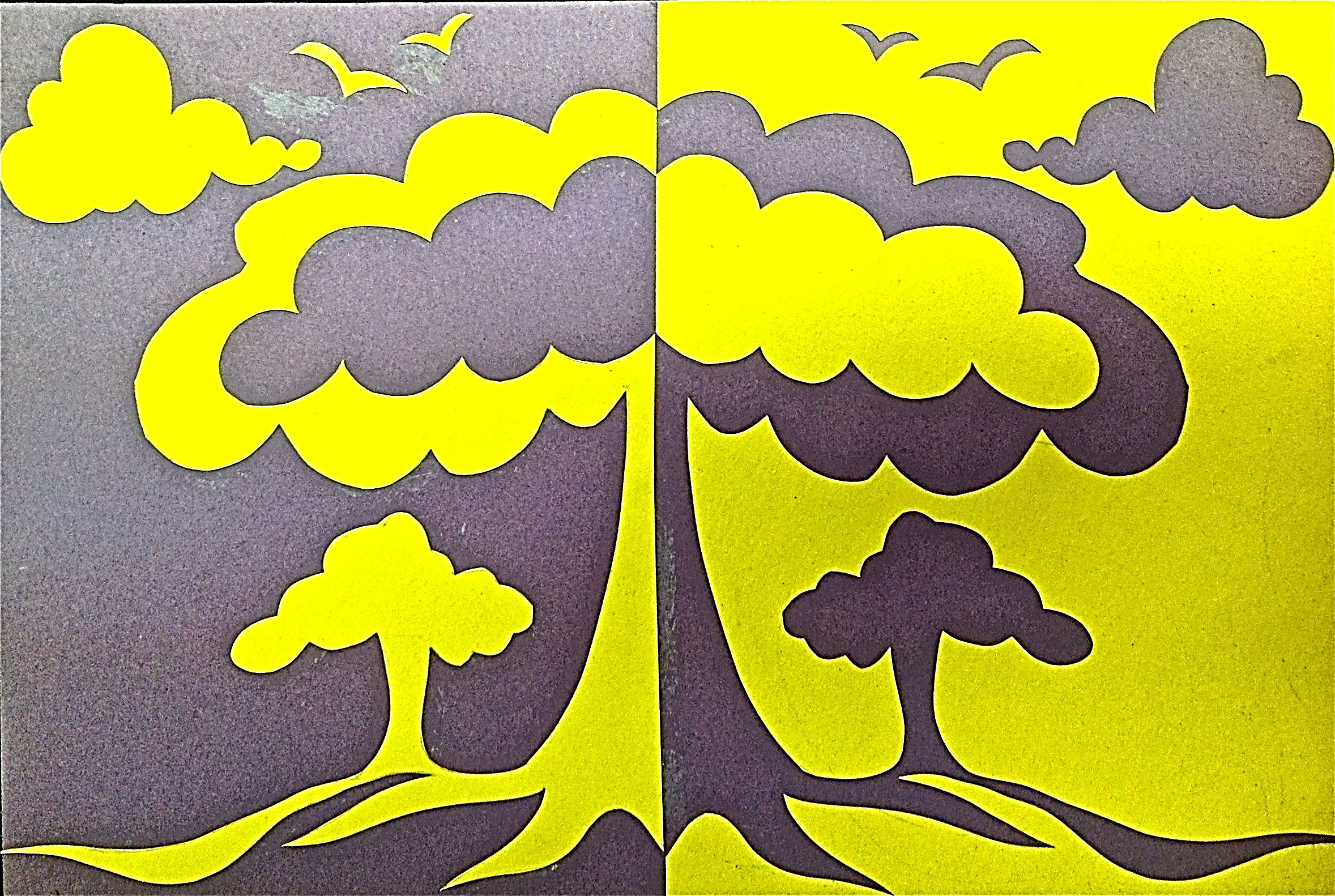 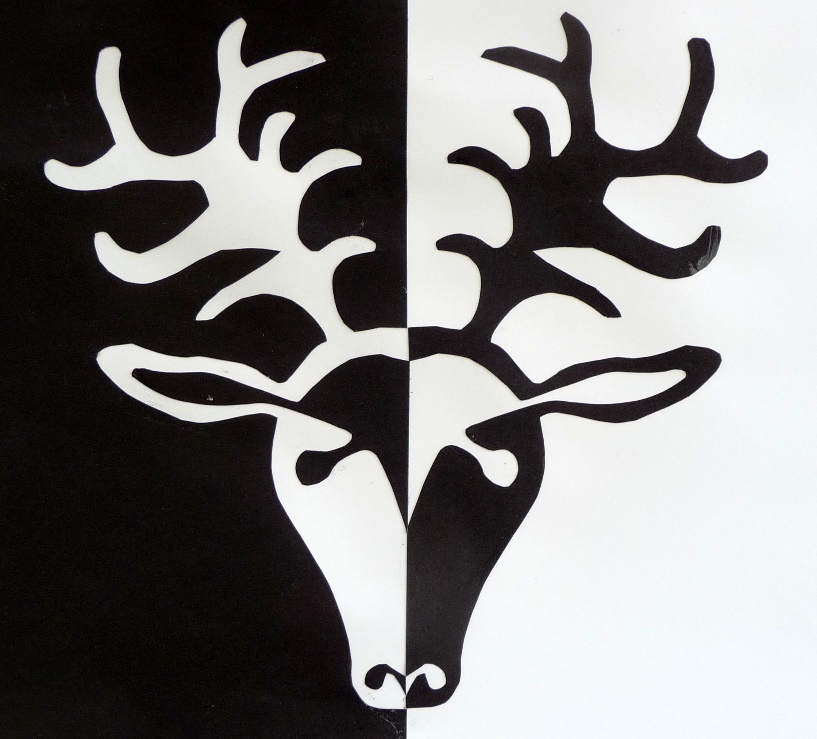 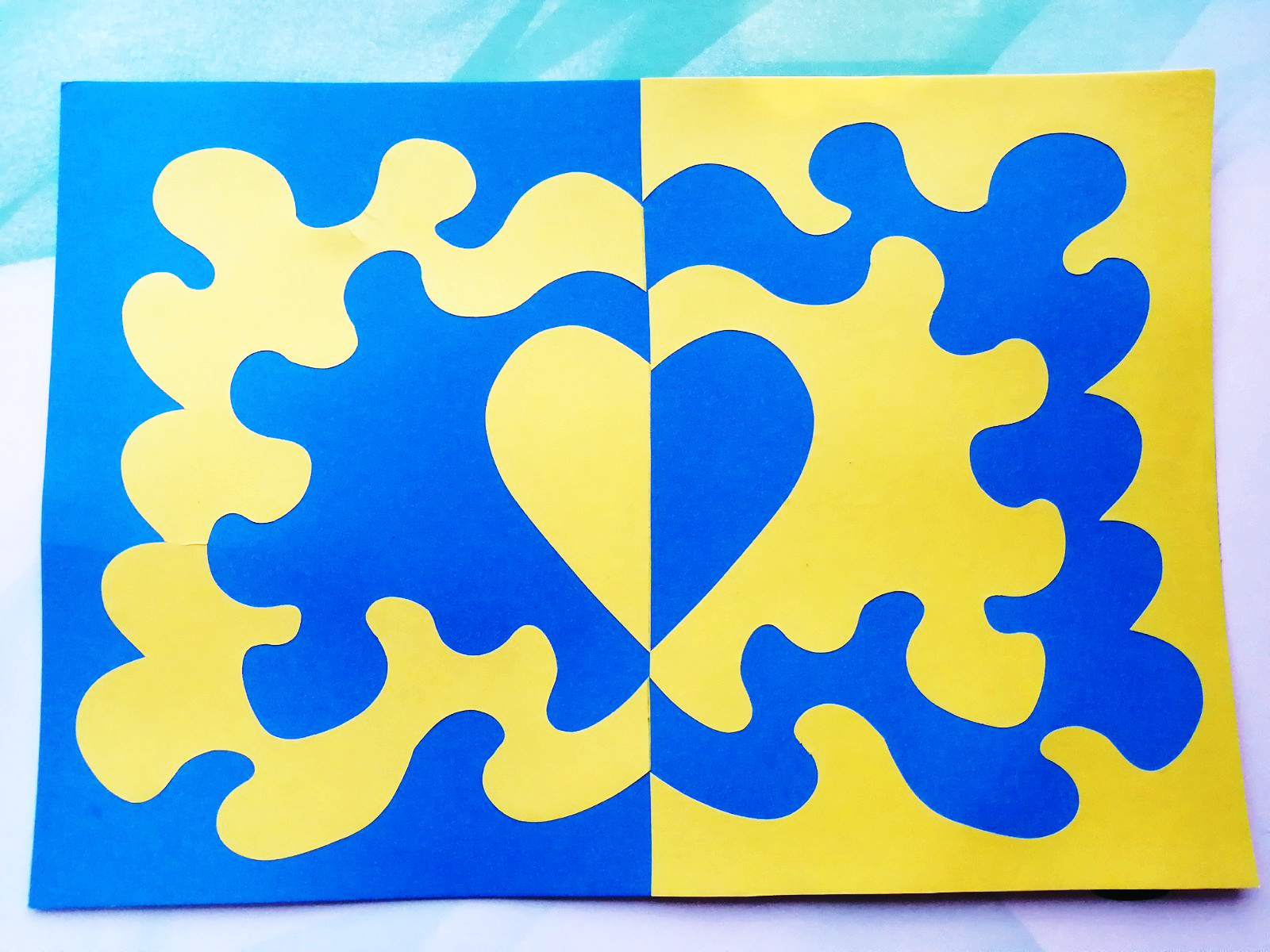 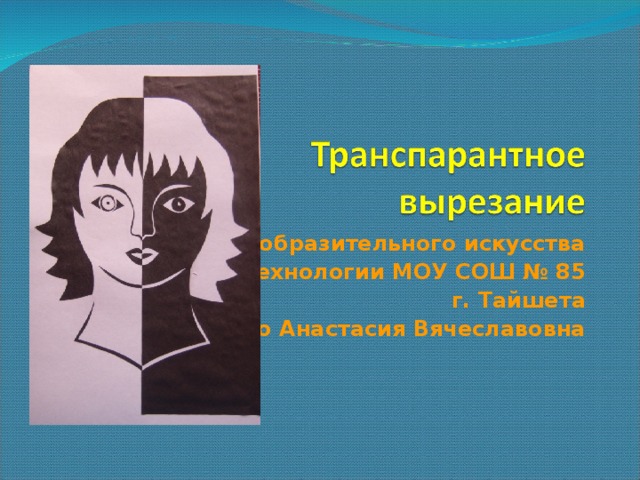 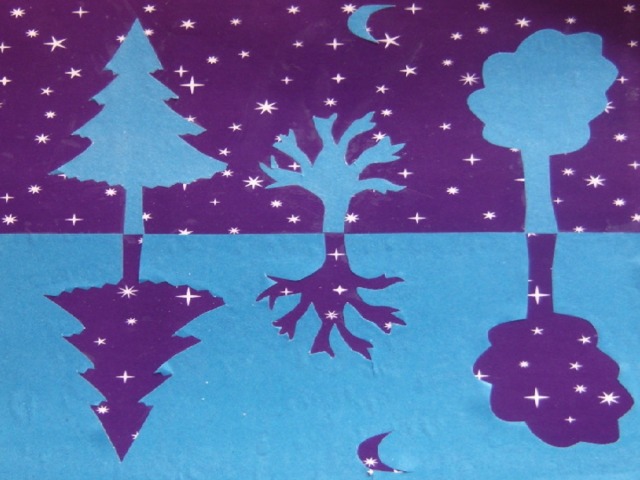 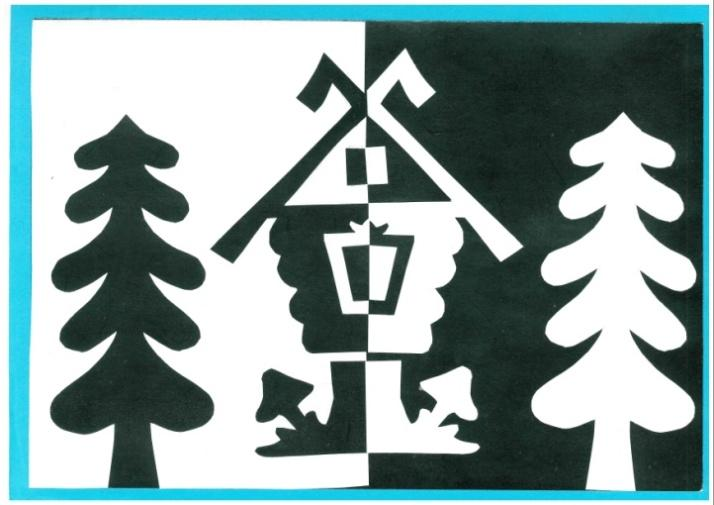 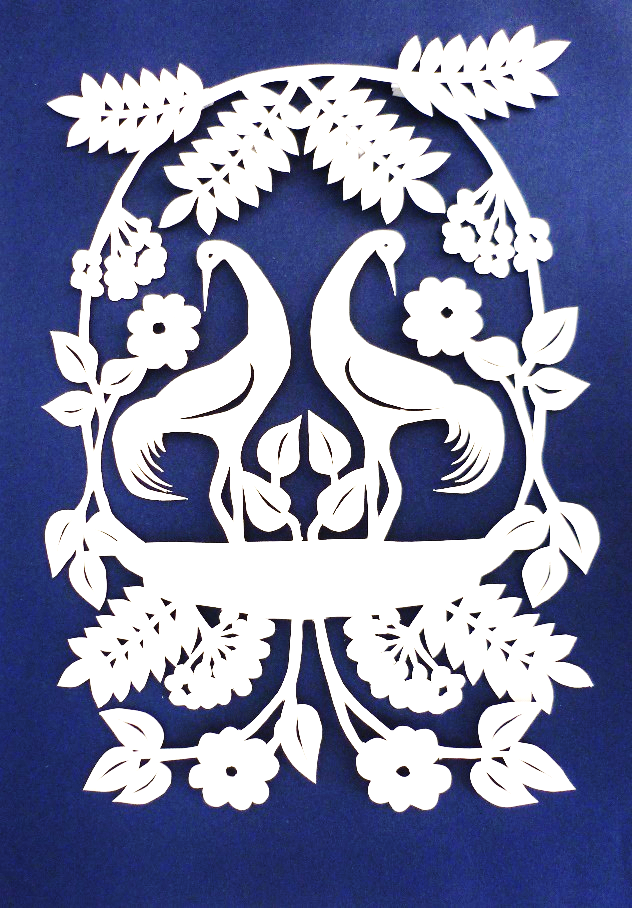 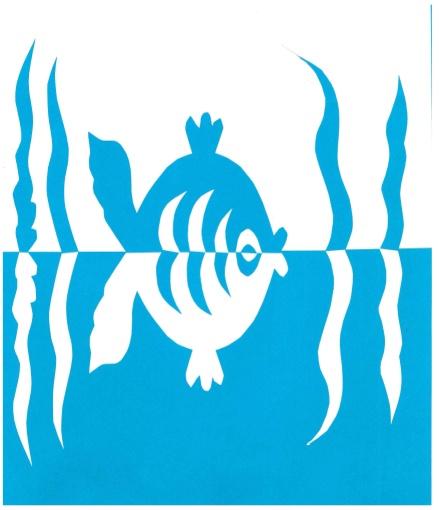 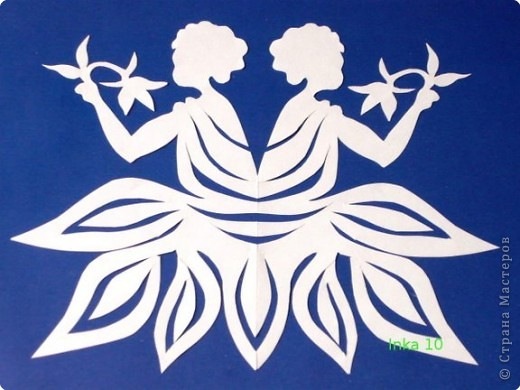 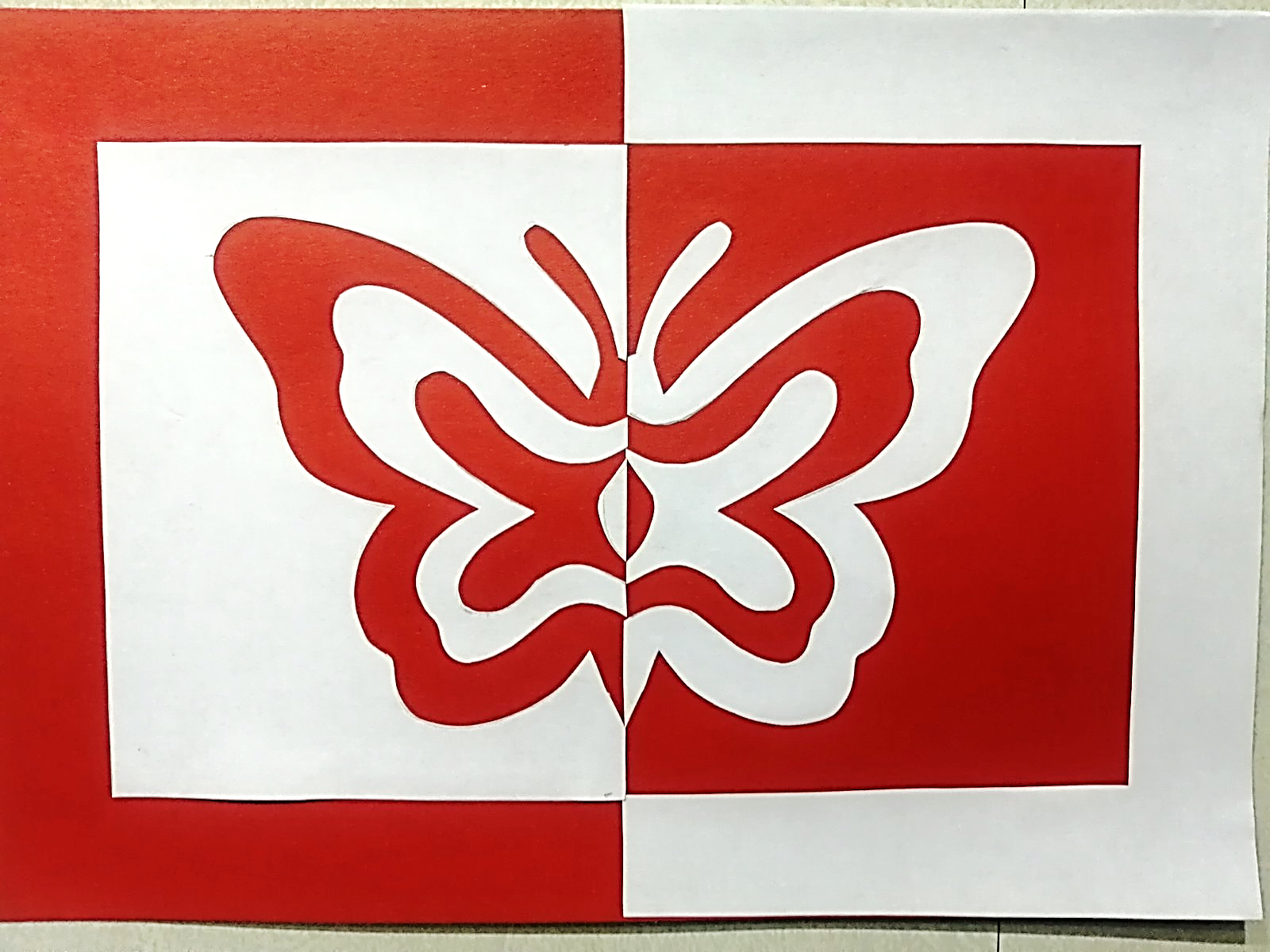 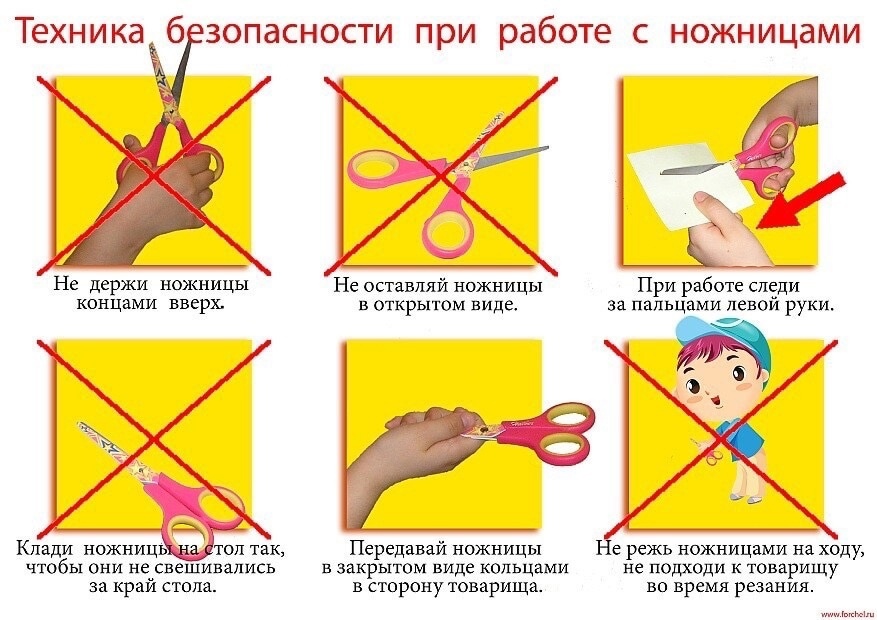